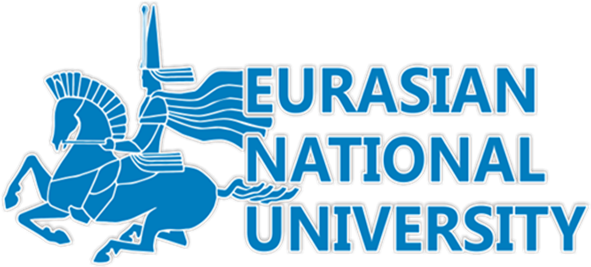 НАО «Евразийский национальный университет им. Л. Н. Гумилева» 
Факультет «Транспортно-энергетический» 
Кафедра «Стандартизации, сертификации и метрологии»
Стандартизация и сертификация
Астана
2024
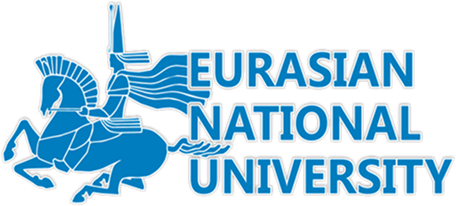 Цель дисциплины: изучение основных понятий и приобретение практических навыков в области метрологии, стандартизации, сертификации; понимание роли метрологии, стандартизации, сертификации в обеспечении качества, безопасности и конкурентоспособности продукции, работ, услуг.
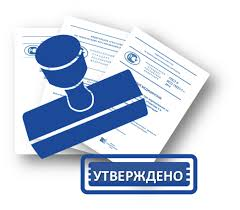 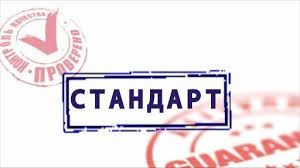 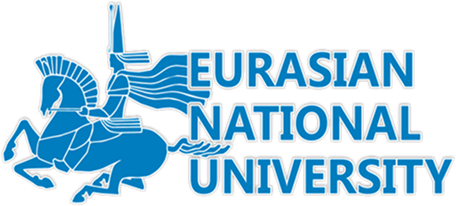 Задачи дисциплины: изучение основных понятий метрологии, ознакомление с системой обеспечения единства измерений; получение представлений о сущности управления качеством продукции, о системах качества; ознакомление с основами сертификации, формах подтверждения соответствия.
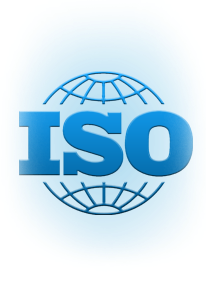 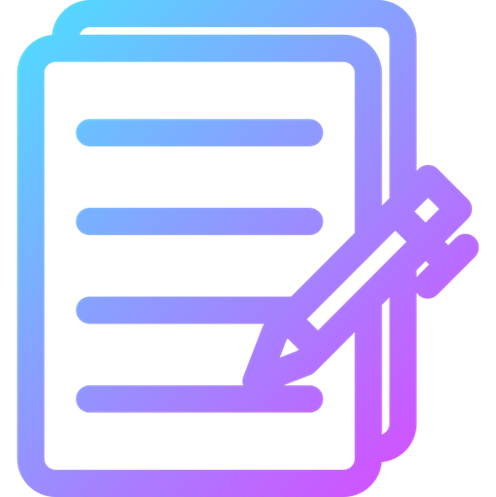 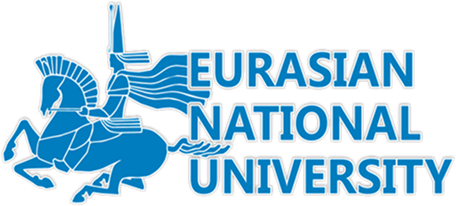 В результате освоения дисциплины обучающийся должен уметь:
- применять требования нормативных документов к основным видам продукции (услуг) и процессов;
- оформлять технологическую и техническую документацию в соответствии с действующей нормативной базой;
- использовать в профессиональной деятельности документацию систем качества;
- приводить несистемные величины измерений в соответствие с действующими стандартами и международной системой единиц СИ.
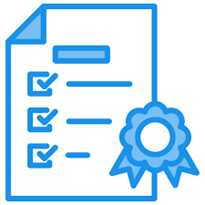 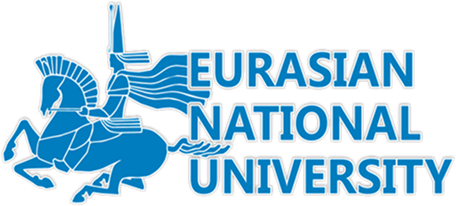 В результате освоения дисциплины обучающийся должен знать:
- основные понятия метрологии; - задачи стандартизации, ее экономическую эффективность;
- формы подтверждения качества;
- терминологию и единицы измерения величин в соответствии с действующими стандартами и международной системой единиц СИ.
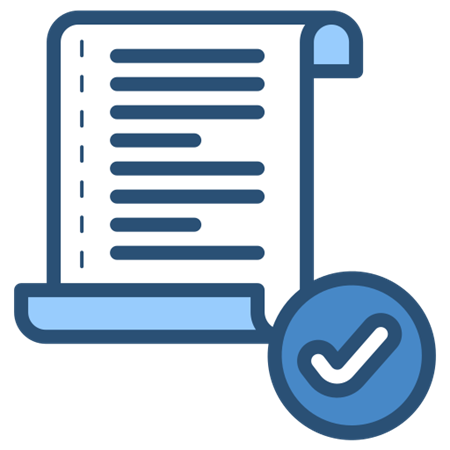 5
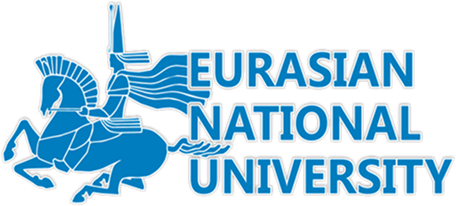 Место дисциплины в структуре ОПОП
Дисциплина «Стандартизация и сертификация» составляет основу теоретической и практической подготовки специалистов.
Дисциплина «Стандартизация и сертификация» служит основой для проведения всех видов практик и написания выпускной квалификационной работы.
Изучение дисциплины «Стандартизация и сертификация» позволит получить широкий комплекс знаний, умений и навыков, необходимых для ведения профессиональной деятельности во всех отраслях и сферах, так или иначе связанных с измерениями и техническим регулированием.
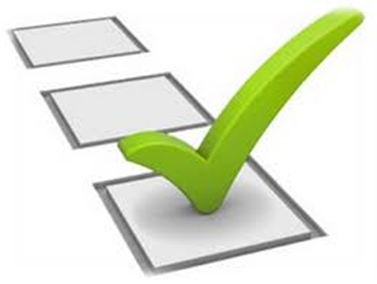 6
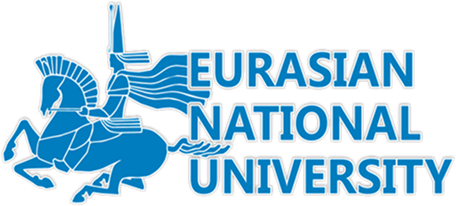 Знать: законодательные и нормативные правовые акты, методические материалы по стандартизации, сертификации, метрологии и управлению качеством; систему государственного надзора и контроля, межведомственного и ведомственного контроля за качеством продукции, стандартами, техническими регламентами и единством измерений; основные закономерности измерений, влияние качества измерений на качество конечных результатов метрологической деятельности, методов и средств обеспечения единства измерений; методы и средства контроля качества продукции, организацию и технологию стандартизации и сертификации продукции, правила проведения контроля, испытаний и приемки продукции; организацию и техническую базу метрологического обеспечения предприятия, правила проведения метрологической экспертизы, методы и средства поверки (калибровки) средств измерений, методики выполнения измерений; способы анализа качества продукции, организации контроля качества и управления технологическими процессами; порядок разработки, утверждения и внедрения стандартов, технических условий и другой нормативно-технической документации;системы качества, порядок их разработки, сертификации, внедрения и проведения аудита.
7
Уметь: использовать контрольно-измерительную технику для контроля качества продукции и метрологического обеспечения продукции и технологических процессов; компьютерные технологии для планирования и проведения работ по стандартизации, сертификации и метрологии; методы унификации и симплификации, и расчета параметрических рядов при разработке стандартов и другой нормативно-технической документации; методы контроля качества продукции и процессов при выполнении работ по сертификации продукции, процессов и систем качества;
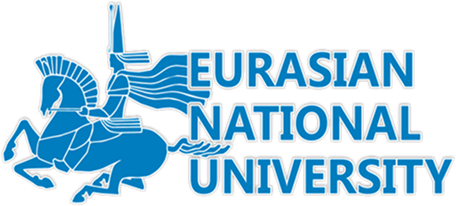 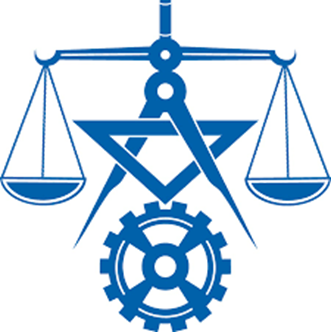 8
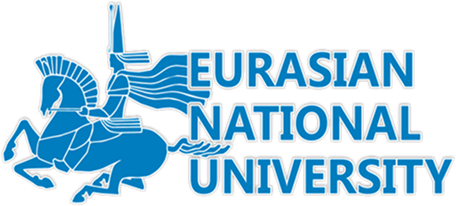 Владеть: методами анализа данных о качестве продукции и способы анализа причин брака; технологией разработки и аттестации методик выполнения измерений, испытаний и контроля; методами и средствами поверки (калибровки) и юстировки средств измерения, правилами проведения метрологической и нормативной экспертизы документации; методами расчета экономической эффективности работ по стандартизации, сертификации и метрологии.
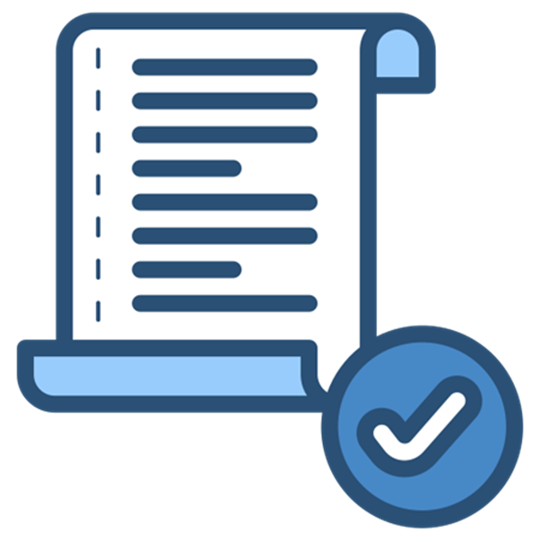 9